The Standing Disease
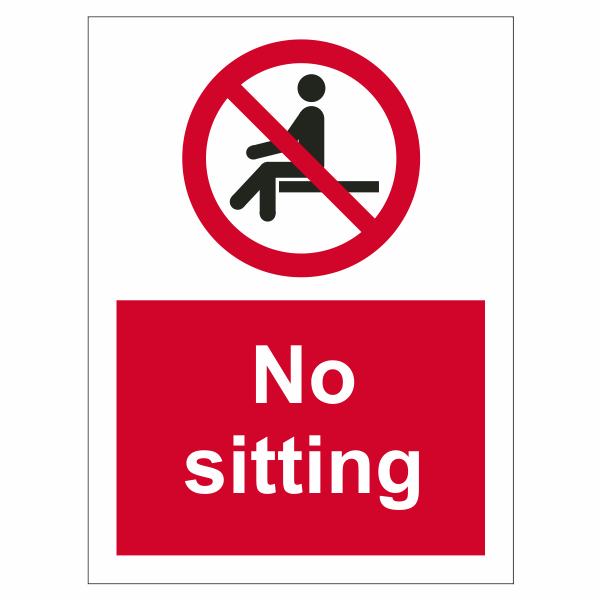 1
1
2
1
4
2
1
4
2
8
1
4
2
16
8
1
4
2
32
16
8
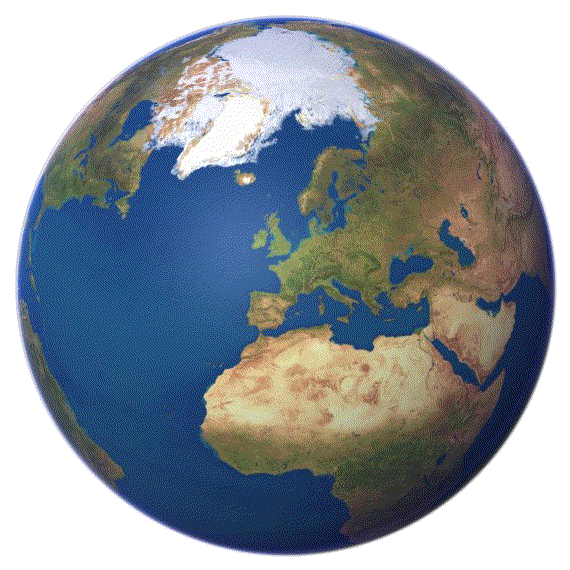 33 steps!
“Eyebrows were raised when the Centers for Disease Control’s model forecast 77 trillion cases if the epidemic went unchecked”
– Ben Cooper, 2006
?
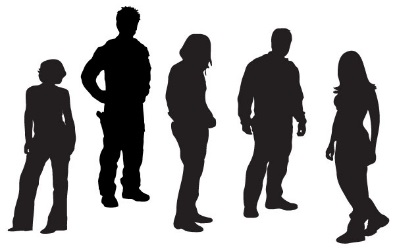 Reproduction number (R0)
Definition: Average number of people an
infected person infects at the start of an epidemic
?
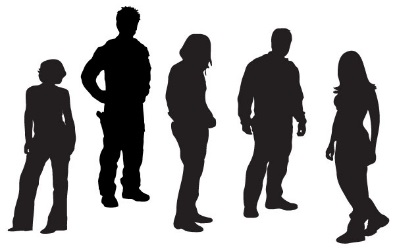 Reproduction number (R0)
Definition: Average number of people an
infected person infects at the start of an epidemic
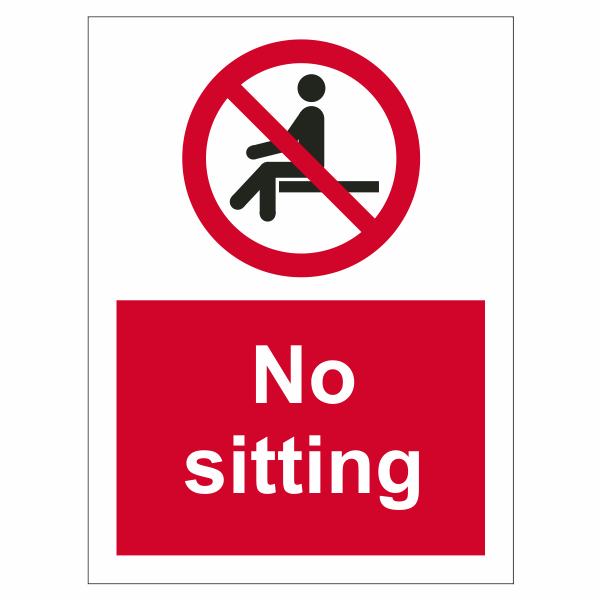 R0=2
?
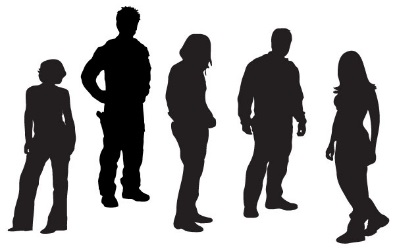 Reproduction number (R0)
R0 measures how quickly an epidemic will take off…
R0 < 1

Cases decrease each step
?
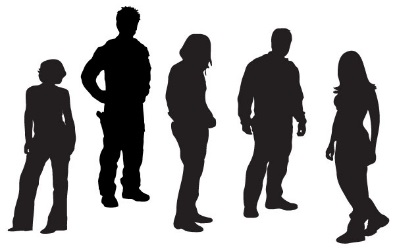 Reproduction number (R0)
R0 measures how quickly an epidemic will take off…
R0 < 1

Cases decrease each step
R0 > 1

Cases increase each step